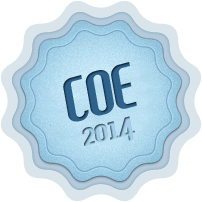 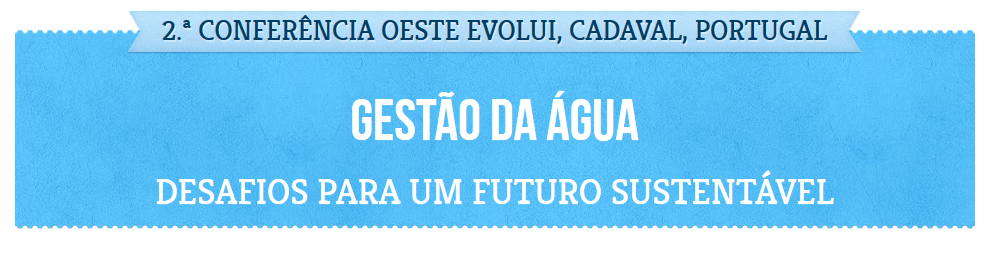 EFICIÊNCIA HÍDRICA DE PRODUTOS
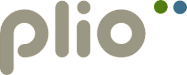 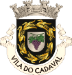 PAINEL  II - ARMANDO SILVA AFONSO & CARLA PIMENTEL-RODRIGUES
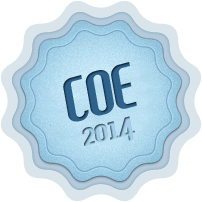 1. A QUESTÃO DA SUSTENTABILIDADE…
A QUESTÃO DA SUSTENTABILIDADE…
Desenvolvimento sustentável é aquele que permite satisfazer as necessidades das gerações atuais sem comprometer a possibilidade de as futuras gerações satisfazerem as suas.

RELATÓRIO DE BRUNDTLAND
(OUR COMMON FUTURE), ONU, 1987
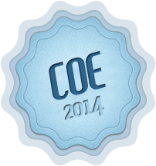 página
3
EFICÊNCIA HÍDRICA DE PRODUTOS
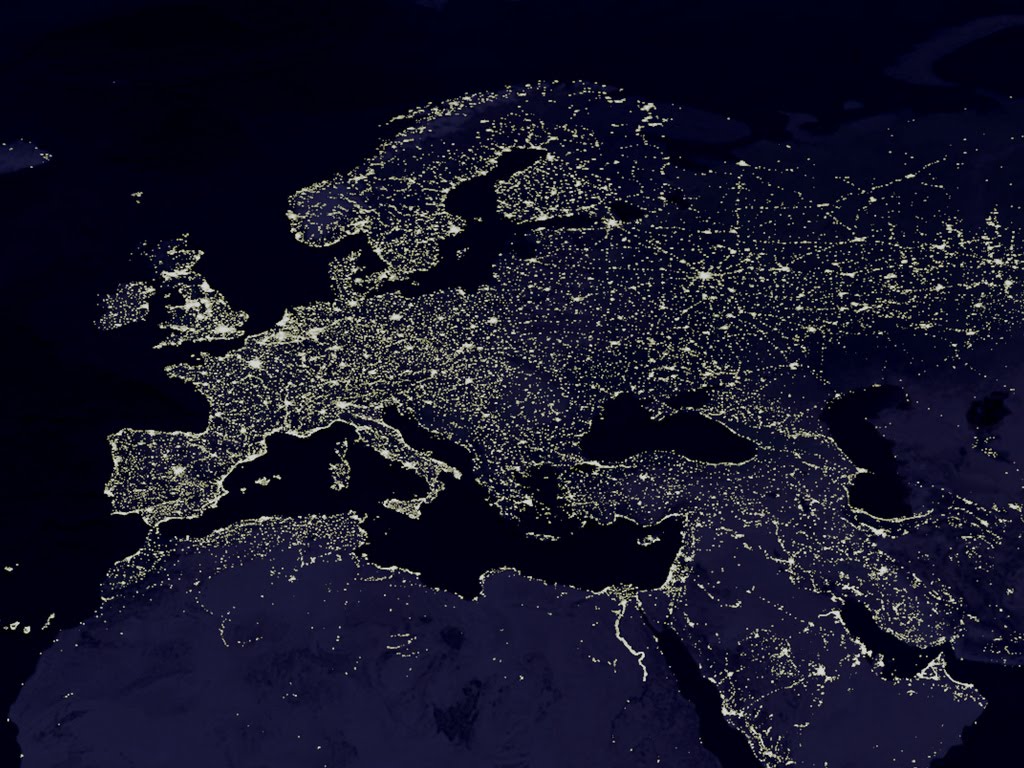 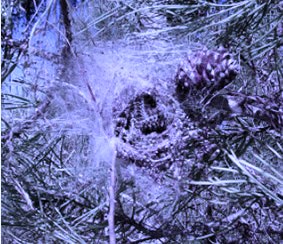 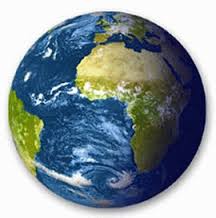 Vivemos num mundo limitado!...
As causas da crescente escassez de recursos:
→ O crescimento demográfico exponencial no planeta;
→ O atual modelo de crescimento económico, associado ao nosso estilo de vida, altamente consumidor de recursos:

O sistema económico atual consome muito mais energia e recursos do que os que estão disponíveis!
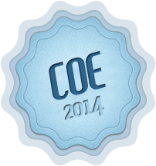 página
5
TÍTULO DA COMUNICAÇÃO
Apesar destes alertas, o mundo revela-se incapaz de alterar o presente modelo consumista, que sustenta o crescimento económico atual...
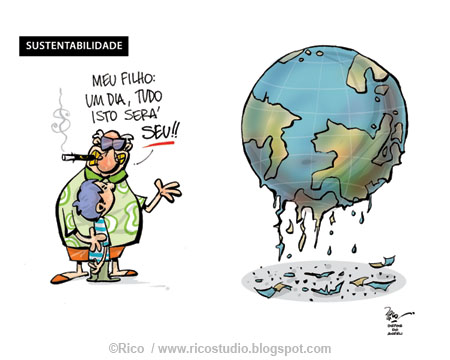 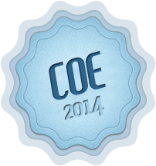 página
6
EFICÊNCIA HÍDRICA DE PRODUTOS
Só utilizando menos recursos e energia e/ou promovendo a sua recuperação se poderá adiar o colapso do atual modelo de desenvolvimento económico.

Por isso, é necessário e urgente aumentar o uso eficiente de recursos e energia a todos os níveis e em todos os setores.

Os edifícios não são exceção e, em relação aos recursos mais críticos (como a água e a energia) terão um importante papel a desempenhar no futuro.
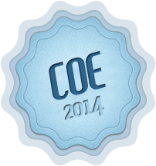 página
7
EFICÊNCIA HÍDRICA DE PRODUTOS
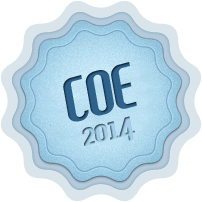 2. A IMPORTÃNCIA DA EFICIÊNCIA HÍDRICA
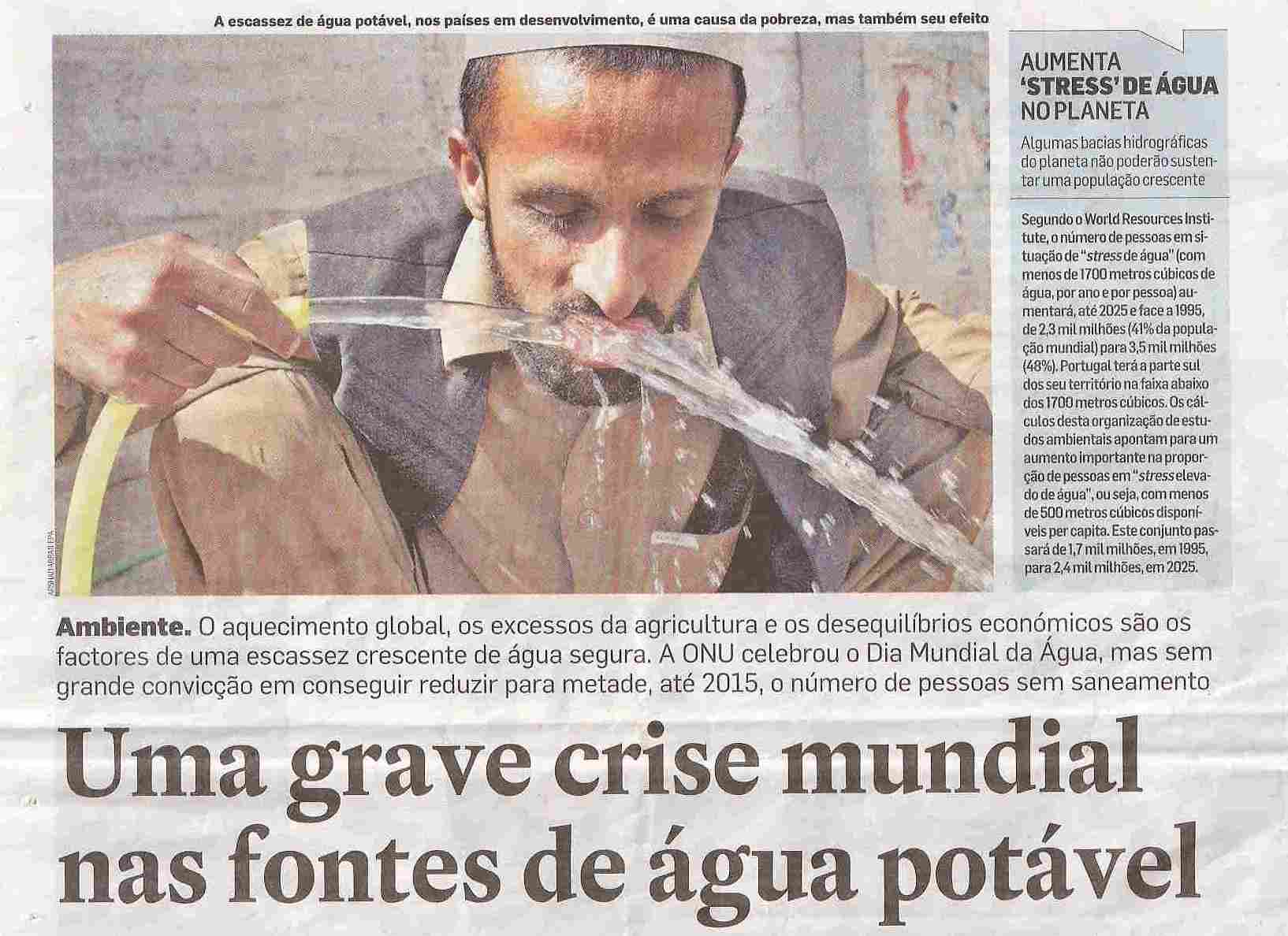 Atualmente mais de mil milhões de pessoas no mundo não têm acesso a uma água potável de qualidade e este número não para de aumentar.
Na realidade, há mais pessoas hoje com acesso a telemóvel do que a água potável e saneamento…
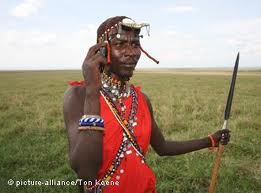 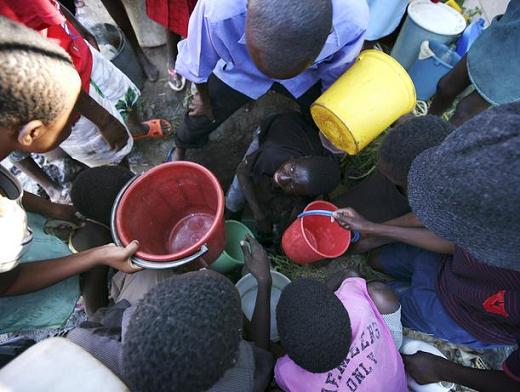 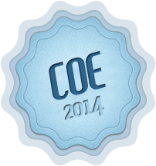 página
9
EFICÊNCIA HÍDRICA DE PRODUTOS
As alterações climáticas irão certamente agravar as situações de escassez de água em muitos países, em resultado da previsível redução da precipitação, da alteração do seu regime e do aumento dos períodos de seca. 
Portugal, por exemplo, aparece nas zonas de maior risco!…
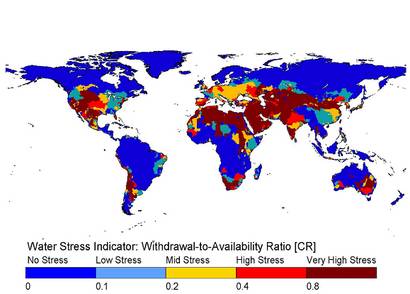 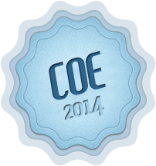 página
10
EFICÊNCIA HÍDRICA DE PRODUTOS
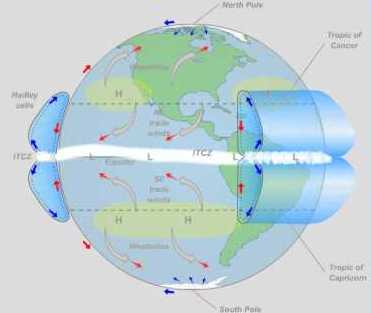 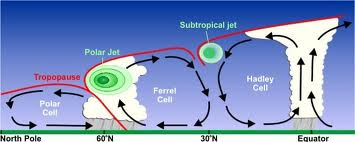 PORTUGAL
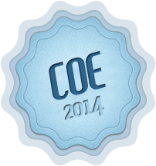 página
11
EFICÊNCIA HÍDRICA DE PRODUTOS
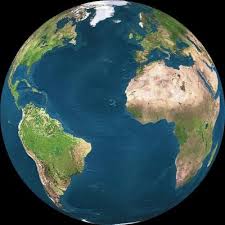 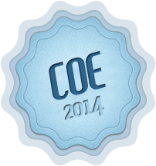 página
12
EFICÊNCIA HÍDRICA DE PRODUTOS
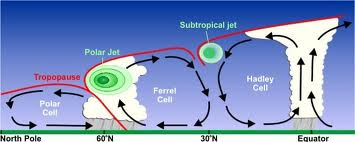 33oN
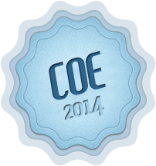 página
13
EFICÊNCIA HÍDRICA DE PRODUTOS
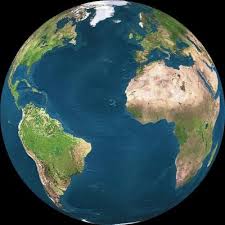 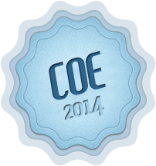 página
14
EFICÊNCIA HÍDRICA DE PRODUTOS
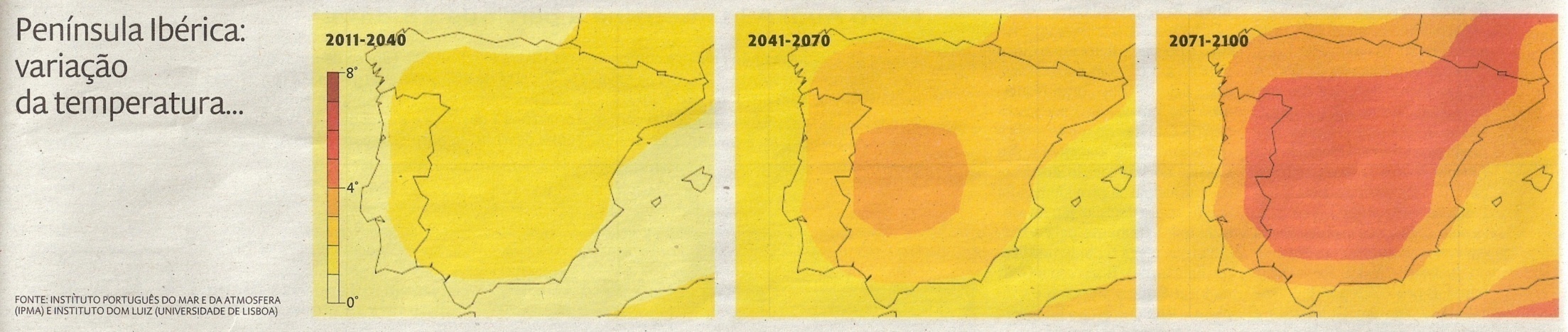 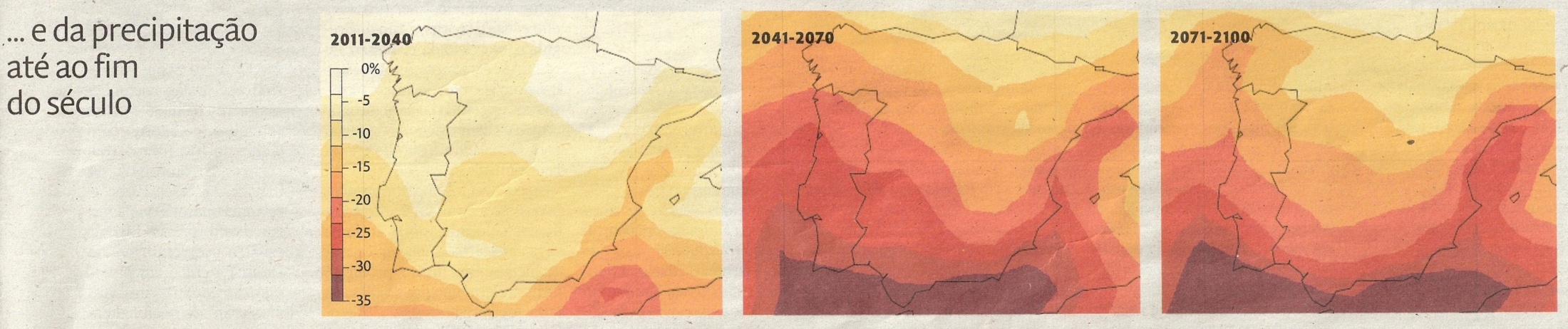 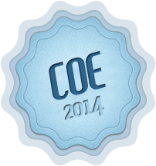 página
15
EFICÊNCIA HÍDRICA DE PRODUTOS
Face a esta situação, torna-se evidente que é urgente e imperioso aumentar a eficiência hídrica em Portugal em todos os sectores, incluindo, naturalmente, os edifícios.

Nesta perspetiva, a publicação em 2001 do  PNUEA - Programa Nacional para o Uso Eficiente da Água foi uma iniciativa da maior importância, mas infelizmente, ao fim de 13 anos, continua sem implementação…
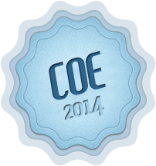 página
16
EFICÊNCIA HÍDRICA DE PRODUTOS
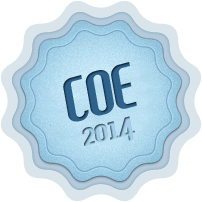 3. O NEXUS ÁGUA – ENERGIA
    (EFICIÊNCIA HÍDRICA E EFICÊNCIA ENERGÉTICA)
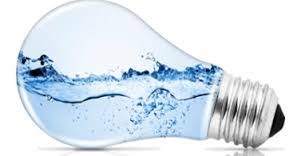 No uso da água, o nexus água-energia existe nas redes públicas ao nível da captação, da bombagem e do tratamento da água e dos efluentes e, nos edifícios, na pressurização e no aquecimento das águas quentes sanitárias. 


Por isso, o aumento da eficiência hídrica nos edifícios traduz-se também num revelante contributo para  a eficiência energética.
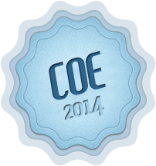 página
18
EFICÊNCIA HÍDRICA DE PRODUTOS
Os Estados Unidos, por exemplo, utilizam, no mínimo, o equivalente a 520 mil milhões de quilowatts-hora por ano (o equivalente a 13% do consumo de eletricidade total do país) para bombear, aquecer e tratar a água. 

Este valor é o dobro da produção de todas as hidroelétricas do país em ano médio e igual à produção de mais de 150 centrais a carvão de dimensão média.
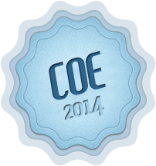 página
19
EFICÊNCIA HÍDRICA DE PRODUTOS
Na Europa, e no âmbito do “plano de trabalhos para o Ecodesign de produtos”, a Comissão Europeia estimou que, apenas com o uso de torneiras e chuveiros eficientes, seriam possíveis poupanças equivalentes a 10,75 Mtep em 2020 e a cerca do dobro desse valor em 2030. 

Estas poupanças são equivalentes a cerca de 3,5% do consumo total de energia do setor residencial na EU (ou a cerca de 1% do consumo total de energia na EU).
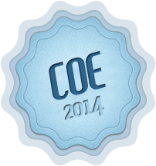 página
20
EFICÊNCIA HÍDRICA DE PRODUTOS
Em Portugal, um estudo realizado pela ANQIP no concelho de Aveiro, mostrou que a aplicação generalizada de  medidas de eficiência hídrica nos edifícios do concelho  poderia resultar numa redução de cerca de 11,6 MWh por ano, só em relação à energia necessária para a produção de água quente sanitária. 

A correspondente redução adicional de energia nas redes públicas de abastecimento e drenagem e nas estações de tratamento, foi estimado em 4,4 MWh por ano, totalizando, assim, um potencial diminuição no consumo de energia superior a 16 MWh por ano. 
O diminuição correspondente nas emissões de gases de efeito estufa, principalmente CO2, seria de cerca de 4500 toneladas por ano.
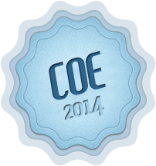 página
21
EFICÊNCIA HÍDRICA DE PRODUTOS
Torna-se assim claro que uma importante contribuição para a eficiência energética nos edifícios pode resultar de medidas de eficiência hídrica, embora este aspeto seja geralmente esquecido nas políticas e nas referências para o uso eficiente da energia em edifícios em Portugal, focado essencialmente  nas medidas sectoriais.

As políticas de eficiência hídrica nos edifícios revelam-se assim da maior importância, não só pela importância que o uso sustentável da água terá no futuro em Portugal, mas também em relação ao aumento da eficiência energética nos edifícios.
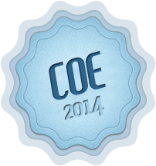 página
22
EFICÊNCIA HÍDRICA DE PRODUTOS
Na recente revisão do regulamento português de desempenho energético em edifícios residenciais (REH) foi já incluída a eficiência hídrica como uma contribuição efetiva para a eficiência energética nos edifícios, através um fator de eficiência hídrica (feh) para o cálculo das necessidades de água quente sanitária, o qual pode assumir um valor inferior à unidade (0,9) quando sejam instalados chuveiros com rótulo de eficiência hídrica A, A+ ou A++.
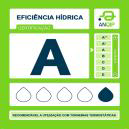 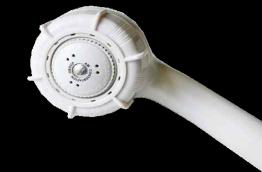 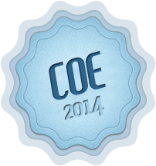 página
23
EFICÊNCIA HÍDRICA DE PRODUTOS
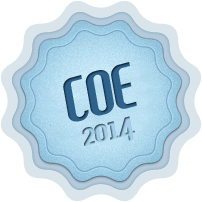 4. A EFICIÊNCIA HÍDRICA NOS EDIFÍCIOS
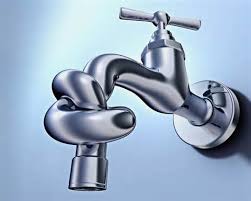 O PRINCÍPIO DOS 5R:
}
REDUZIR OS CONSUMOS → 	EFICIÊNCIA 
				HÍDRICA DOS
				PRODUTOS
 REDUZIR AS PERDAS E OS DESPERDÍCIOS
 REUTILIZAR A ÁGUA
 RECICLAR A ÁGUA
- RECORRER A ORIGENS ALTERNATIVAS (ÁGUA DA CHUVA,  etc.)
EFICIÊNCIA HÍDRICA DOS EDIFÍCIOS
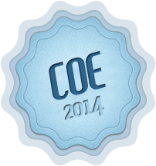 página
25
EFICÊNCIA HÍDRICA DE PRODUTOS
EFICIÊNCIA HÍDRICA DOS PRODUTOS
De um modo geral, o uso de dispositivos (ou produtos) eficientes é uma medida prioritária para aumentar a eficiência hídrica nos edifícios.

Tal como na energia, a certificação e rotulagem de produtos permite aos consumidores o conhecimento da real eficiência dos produtos disponibilizados no mercado.
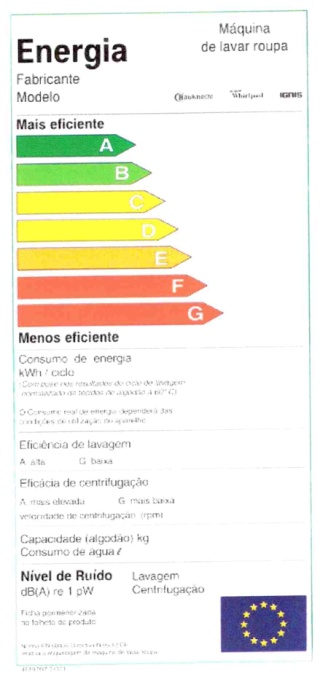 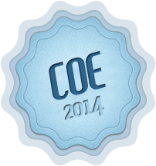 página
26
EFICÊNCIA HÍDRICA DE PRODUTOS
No âmbito da eficiência hídrica em edifícios, a ANQIP, introduziu em 2008 em Portugal um sistema voluntário de certificação e rotulagem de produtos (e irá apresentar ainda este ano um esquema de certificação hídrica de edifícios).
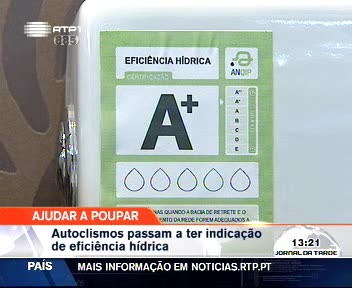 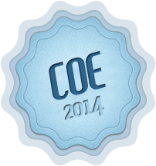 página
27
EFICÊNCIA HÍDRICA DE PRODUTOS
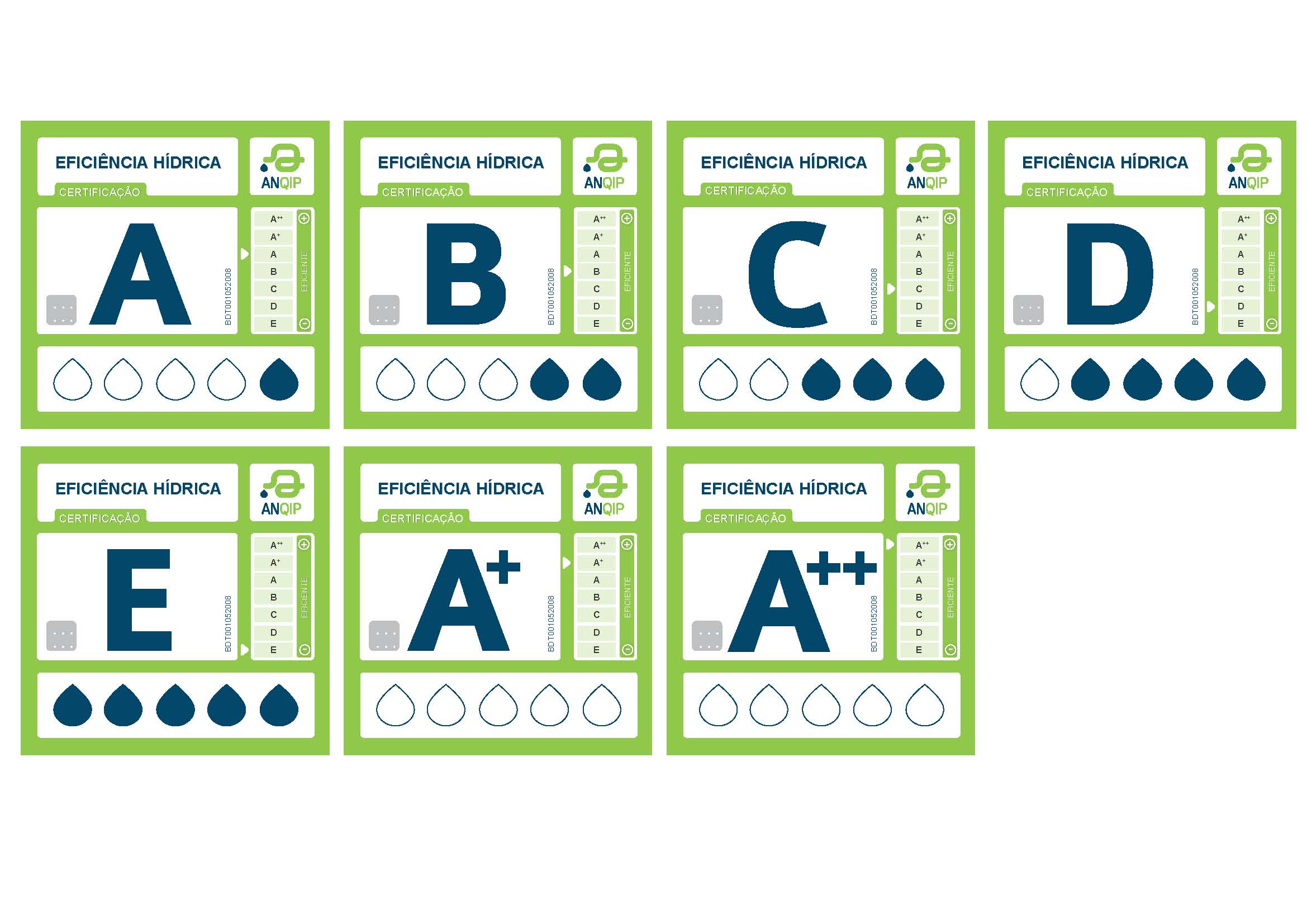 Neste momento já estão certificados e rotulados em Portugal mais de 500 produtos (autoclismos, torneiras, chuveiros, etc.).
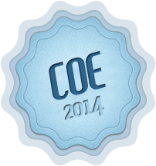 página
28
EFICÊNCIA HÍDRICA DE PRODUTOS
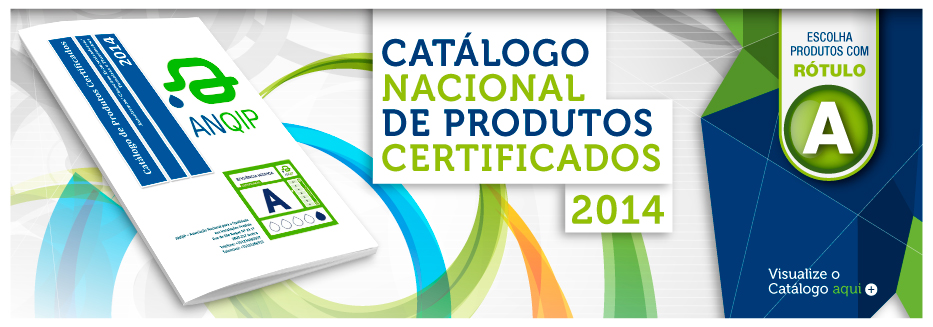 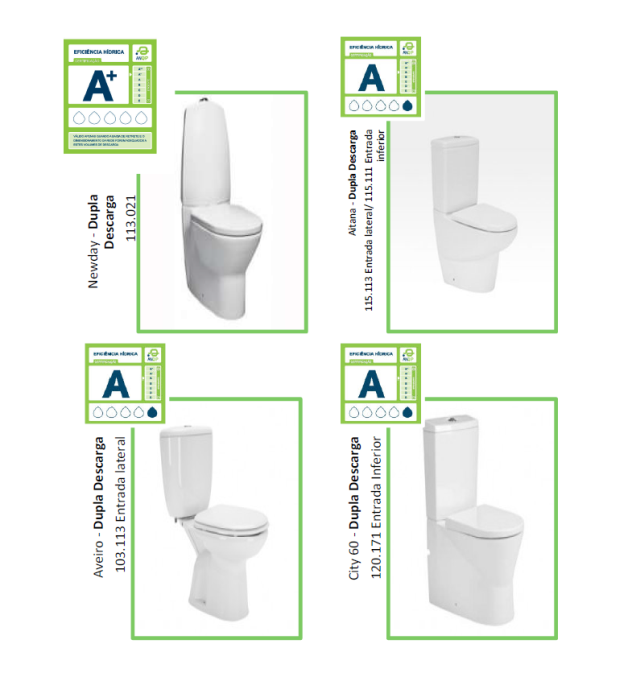 O catálogo digital de 2014 está disponível em www.anqip.pt
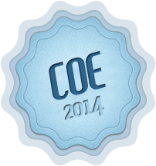 página
29
EFICÊNCIA HÍDRICA DE PRODUTOS
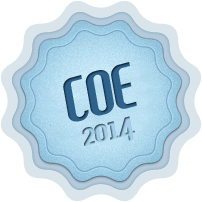 5. CONCLUSÕES
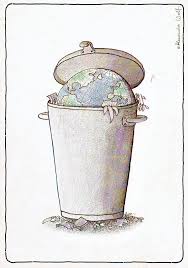 O uso eficiente da água é um imperativo ambiental em qualquer país do mundo. Mas em alguns países, como Portugal, torna-se urgente desenvolver medidas neste âmbito, pois existe um nível elevado de ineficiências no uso da água e as disponibilidades do recurso poderão estar significativamente afetadas a curto/médio prazo.
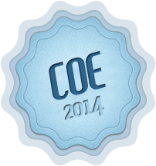 página
31
EFICÊNCIA HÍDRICA DE PRODUTOS
Saliente-se que a estimativa de poupança em Portugal com a utilização de produtos eficientes é superior a mil milhões de euros por ano (água e energia), podendo salientar-se uma economia ao nível do consumo do recurso água de 83 m3/ano, por fogo, conduzindo a um valor global para o país de 390 x 106 m3/ano.

Em edifícios novos e em reabilitações, entende-se que uma especial atenção deve ser dada ao uso de produtos eficientes, mas os instaladores e os consumidores devem ser capazes de identificar os produtos eficientes, impondo-se a adoção de sistemas de rotulagem de fácil interpretação.
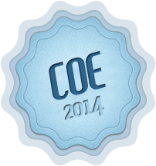 32
página
EFICÊNCIA HÍDRICA DE PRODUTOS
Esta tem sido a orientação da ANQIP, cuja iniciativa de certificação e rotulagem vem seguramente ao encontro da necessidade crucial e urgente de intervenção que se detecta em Portugal, no sentido de racionalizar o uso da água e contribuir para a garantia, em relação a este recurso vital, das desejadas e indispensáveis condições de sustentabilidade.
O sistema de certificação e rotulagem da eficiência hídrica de produtos desenvolvido pela ANQIP para Portugal tem em conta aspetos de conforto, desempenho das redes prediais e saúde pública, razão pela qual é considerado internacionalmente como um dos sistemas de rotulagem mais completos e está em vias de ser adotado por outros países.
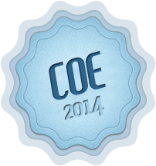 página
33
EFICÊNCIA HÍDRICA DE PRODUTOS
O sucesso destas iniciativas de racionalização do uso da água dependerá, contudo, do envolvimento e do empenho colocado nesse  desígnio por todos os intervenientes no sector (entidades públicas, cidadãos, etc.), assumindo de forma convicta o seu papel no que se refere à aplicação, prescrição e/ou promoção destas medidas.
85% do nosso cérebro é água!...
Ainda pensa que não é importante poupá-la?
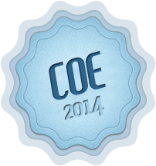 página
34
EFICÊNCIA HÍDRICA DE PRODUTOS
CONTACTO
OBRIGADO!
ARMANDO SILVA AFONSO
Instituição




Emailanqip@anqip.pt
Sitewww.anqip.pt
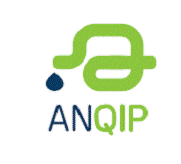 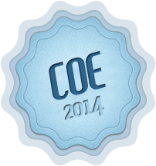 página
35
EFICÊNCIA HÍDRICA DE PRODUTOS